Tydzień Matematyczny
11 – 15 marca 2019
Stary Kisielin
11 marca – konkurs finansowy
Nagrodzeni
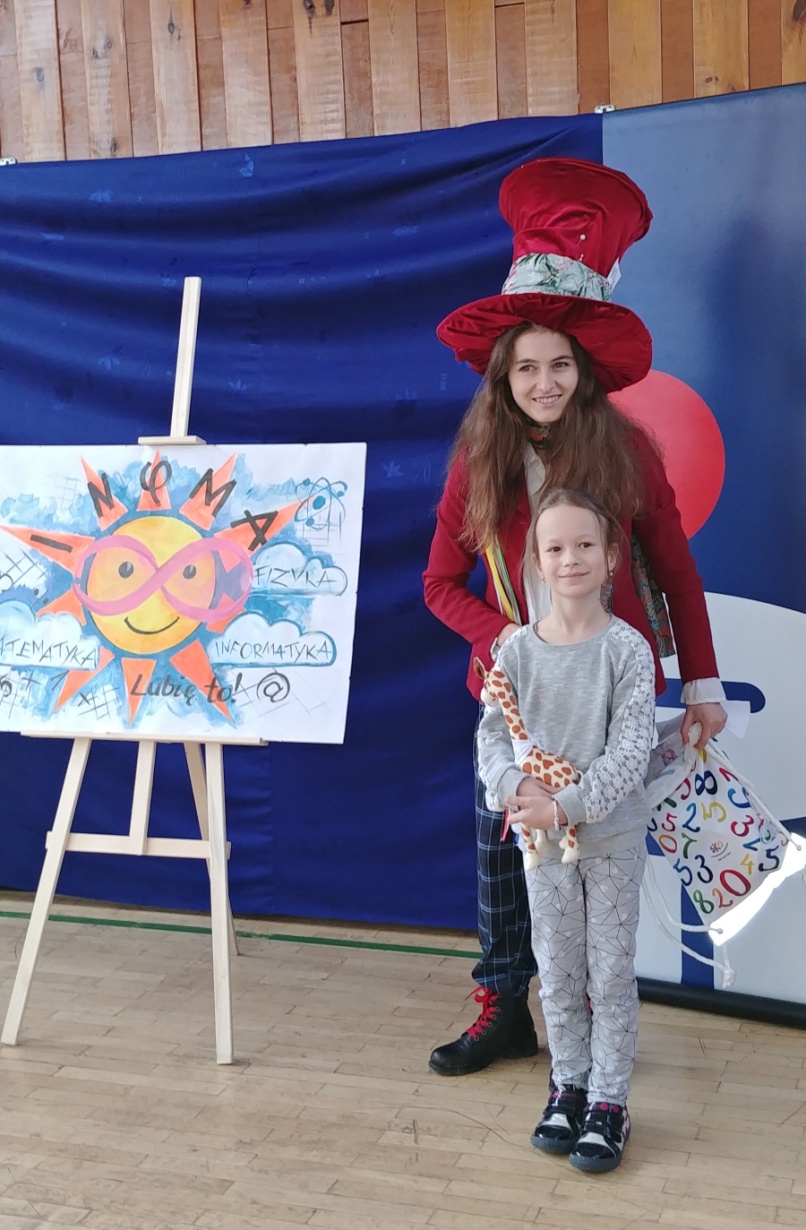 Julia Łykowska
Julia Strenk
Szymon Niedziela
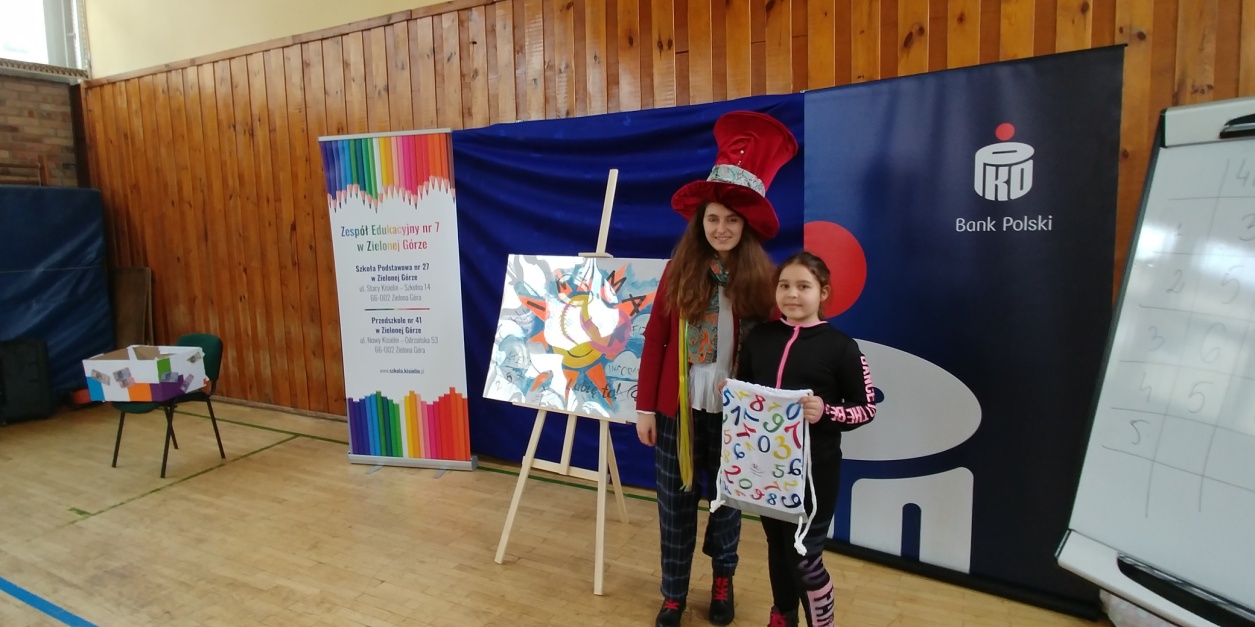 12 marca Międzynarodowy Dzień Matematyki
13 marcaKonkurs Rachmistrz
Nagrodzeni w konkursie RACHMISTRZ KLASOWY
1a Daria Banach
1b Natalia Szary
4a Oliwia Głowacka
4b Mateusz Groch
5b Maxymilian Racinowski-Kołłątaj
6a Nikolas Rewers
6b Szymon Machocki
7b Jakub Henglewicz
8a Damian Krechowicz
8b Damian Batura
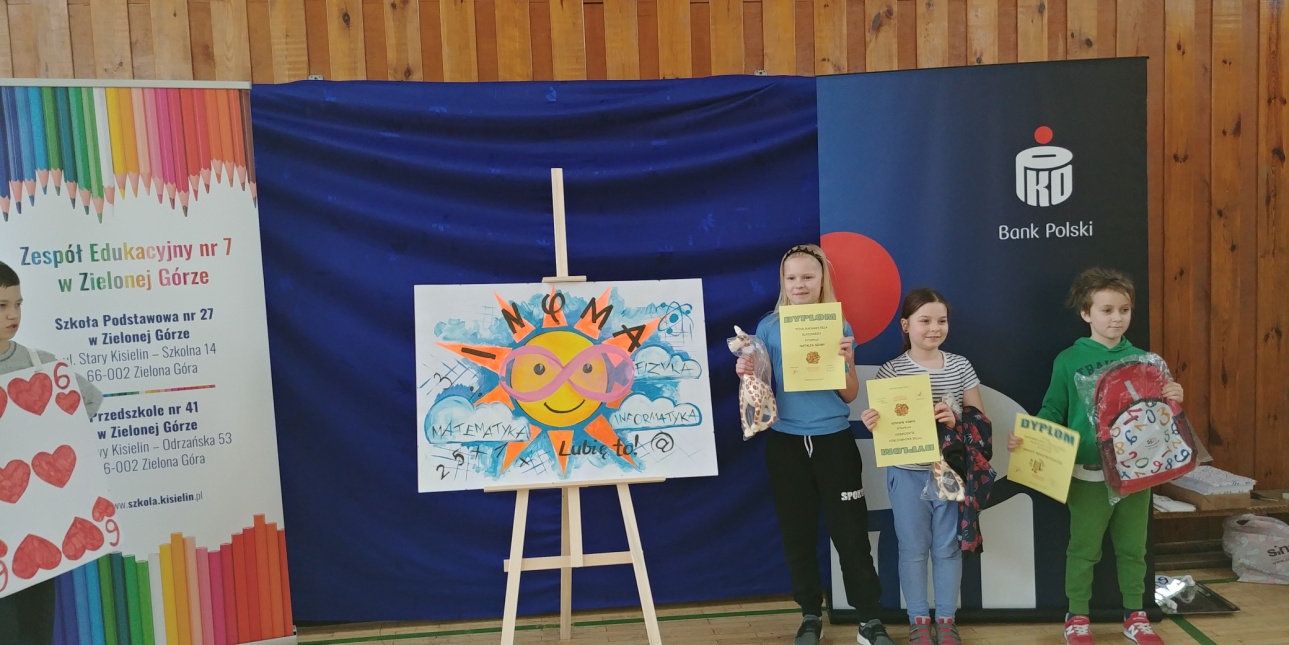 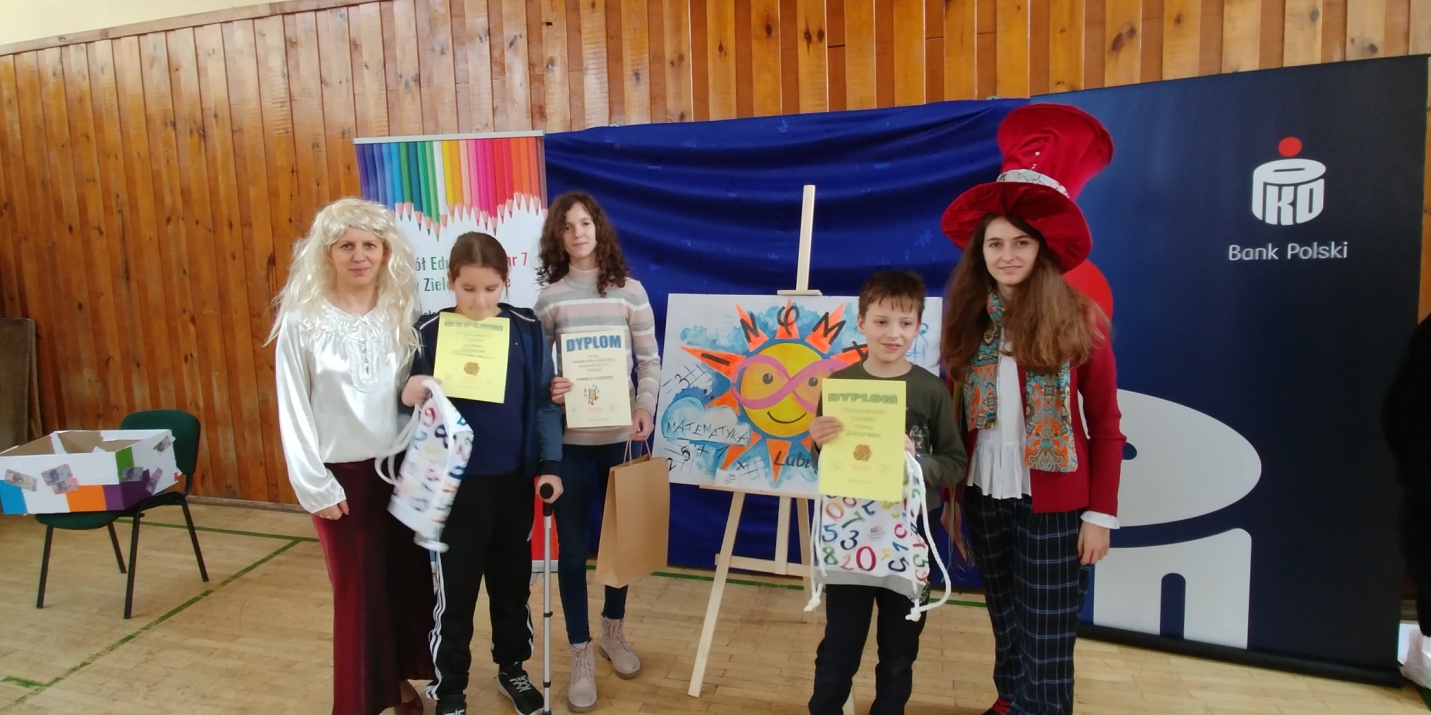 Nagrodzeni w konkursie RACHMISTRZ SZKOLNY
Ignacy Wojciechowski
Kornelia Kaczmarek
Szymon Niedziela
13 marcaotwarte warsztaty matematyczne
14 marcaDzień liczby π – konkurs π-stacja
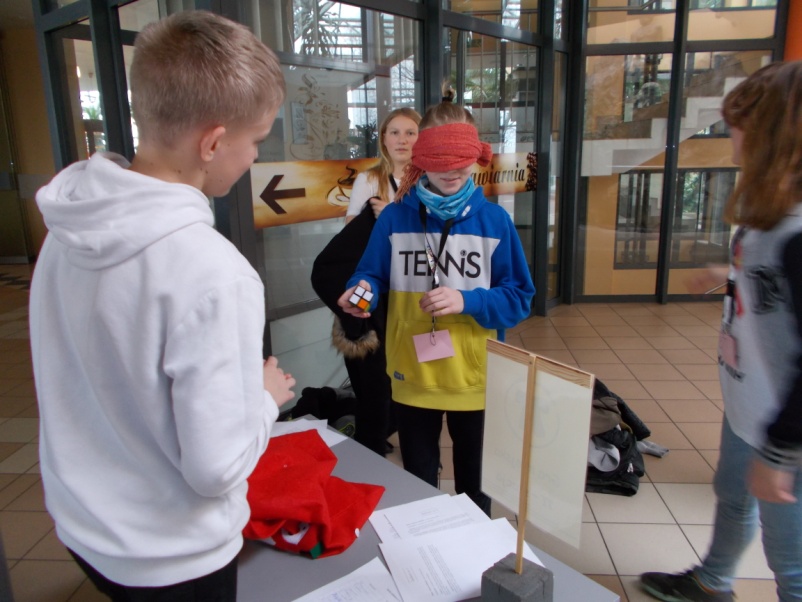 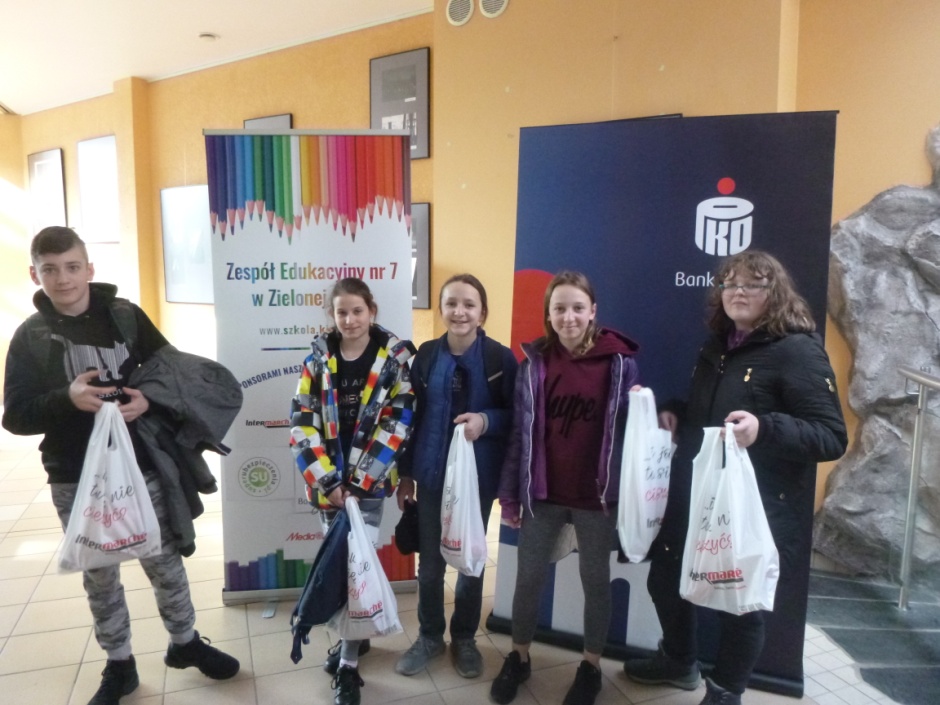 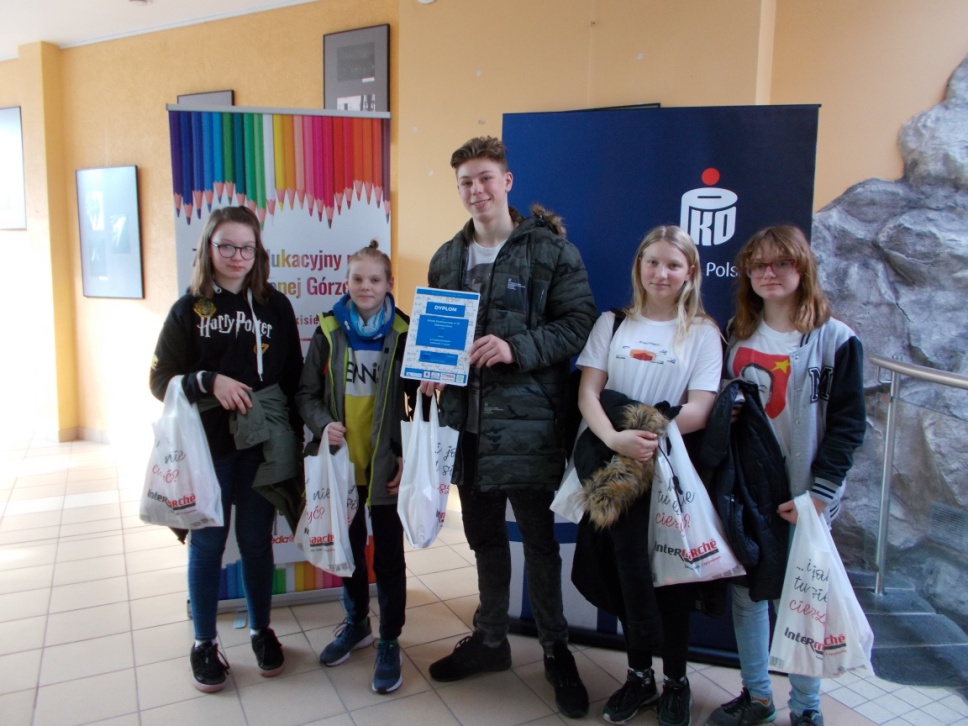 Sponsorzy i współorganizatorzy
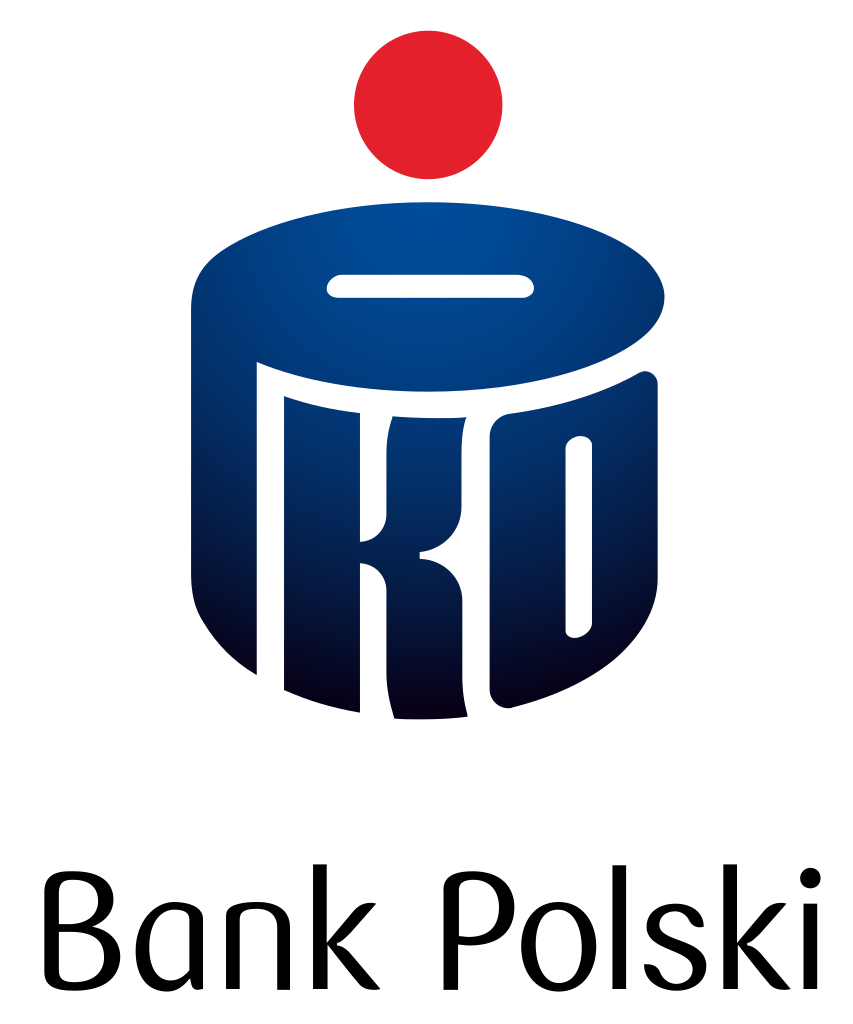 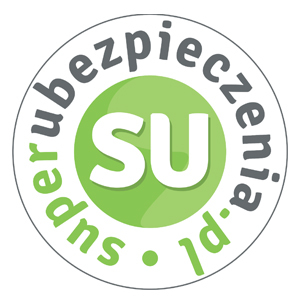 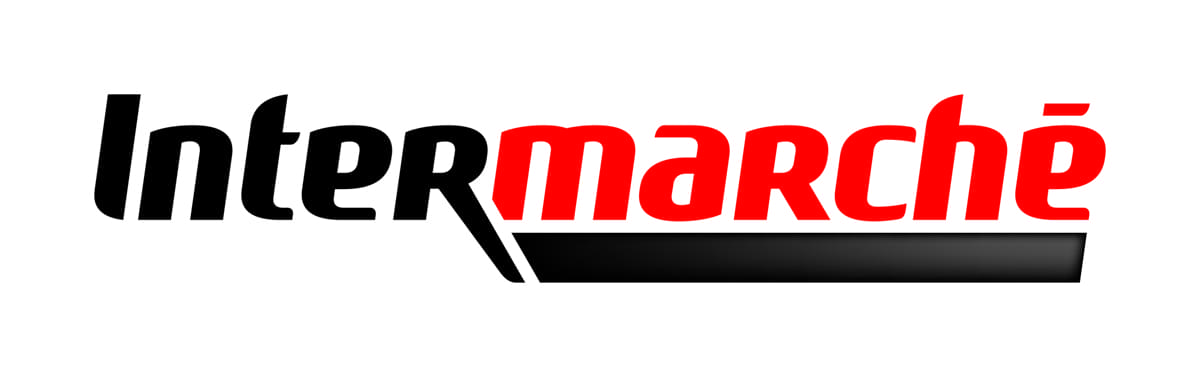 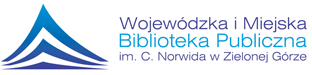 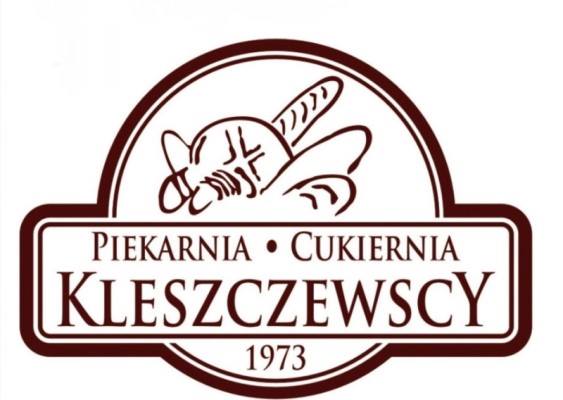 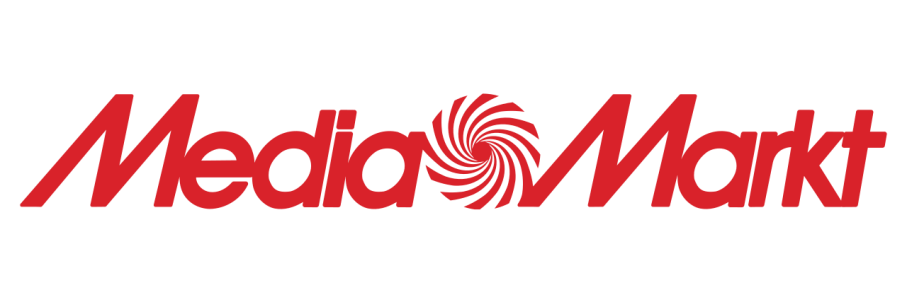 Otwarte warsztaty fizyczno-informatyczne
15 marcakonkurs Inφma
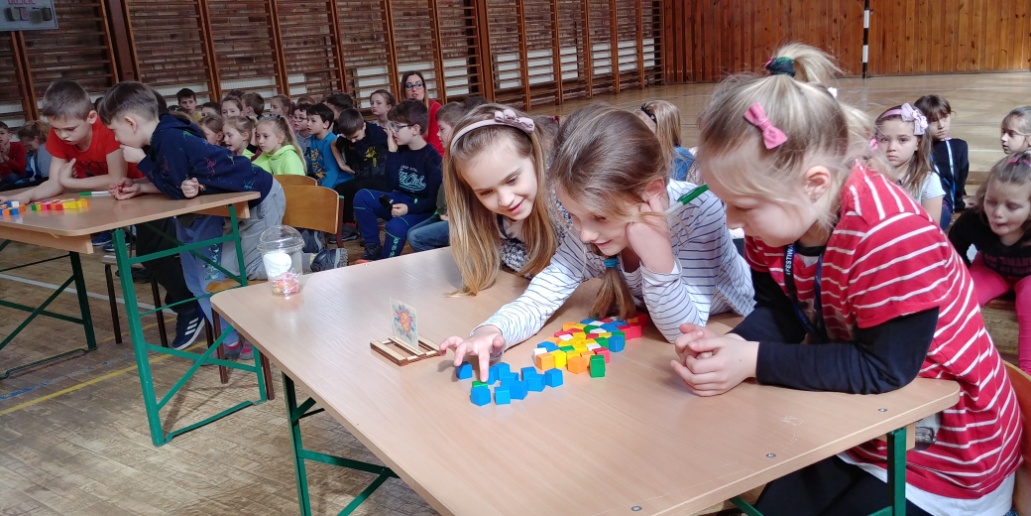 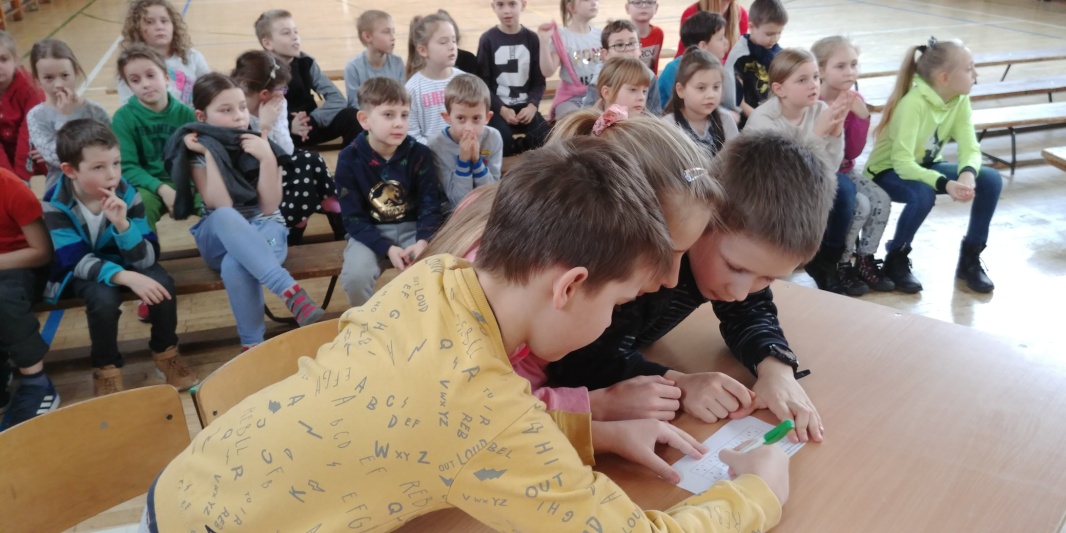 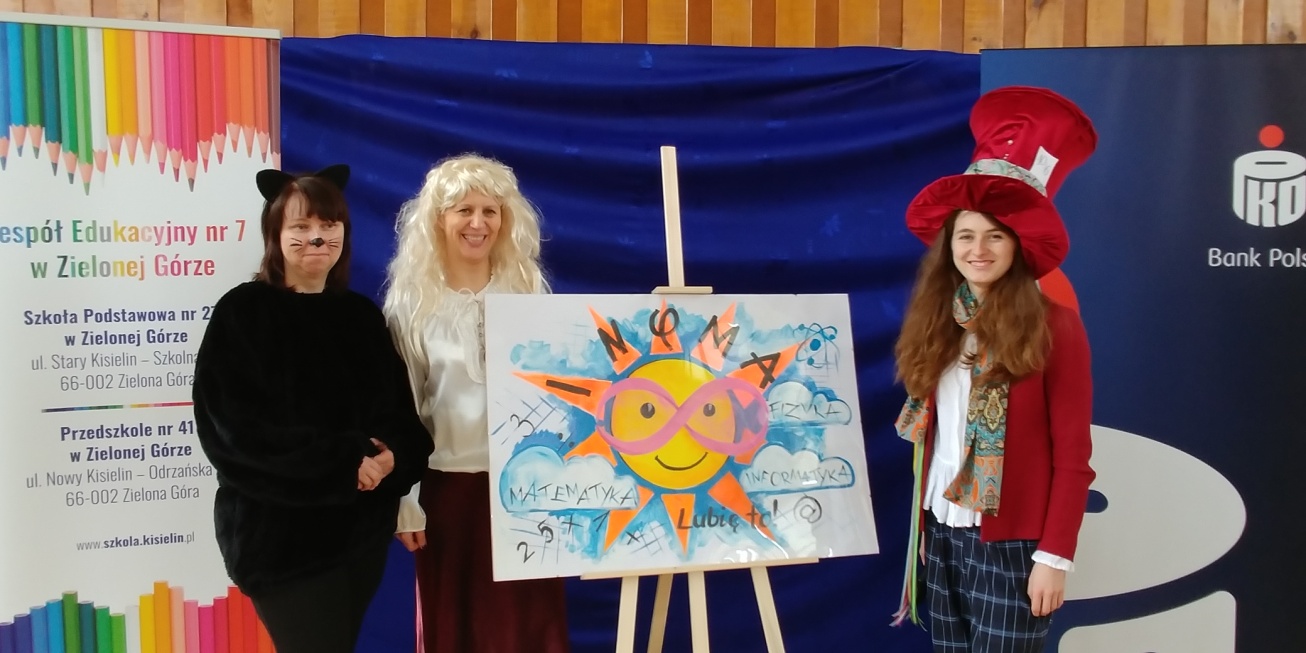 Nagrodzeni w konkursie INφMA
Klasa 1b
Klasa 5a
Klasa 7a
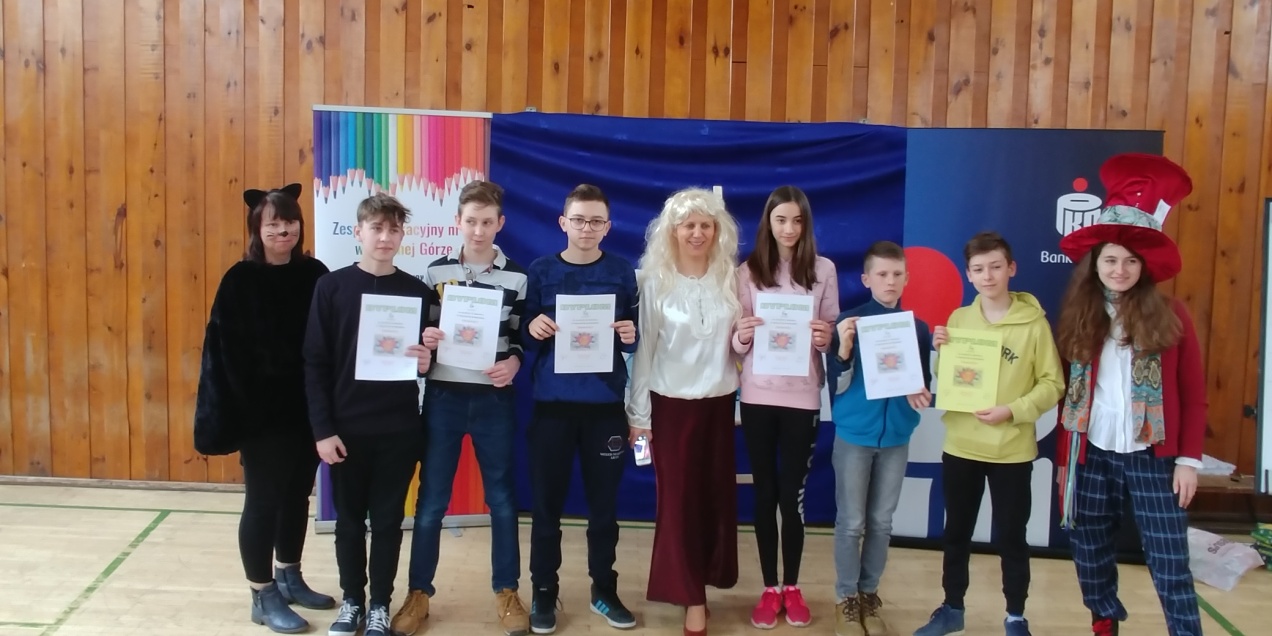 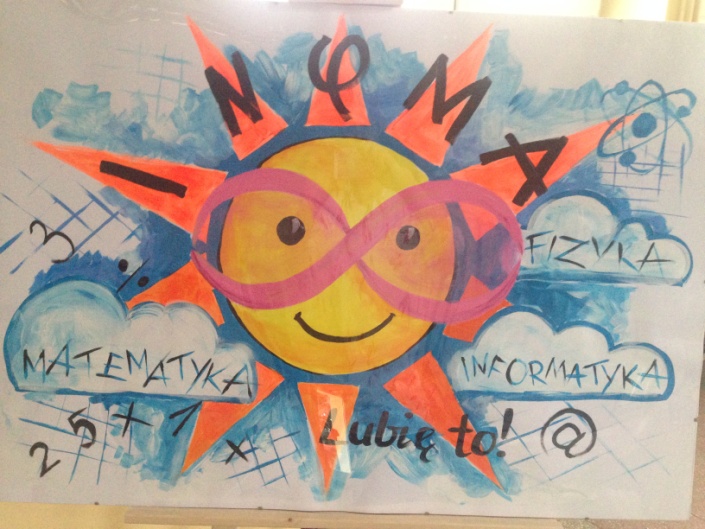 Do zobaczenia za rok!
Przygotował zespół nauczycieli przedmiotów ścisłych
Alicja Niedziela
Anna Cebulska-Boguniewicz
Anna Strugała
oraz 
Jowita Kozikowska i Maciej Wolanin